Used for power calibration
Stuck in this mode until Tx sends
Software Defined Radio
Turn
On
Rx
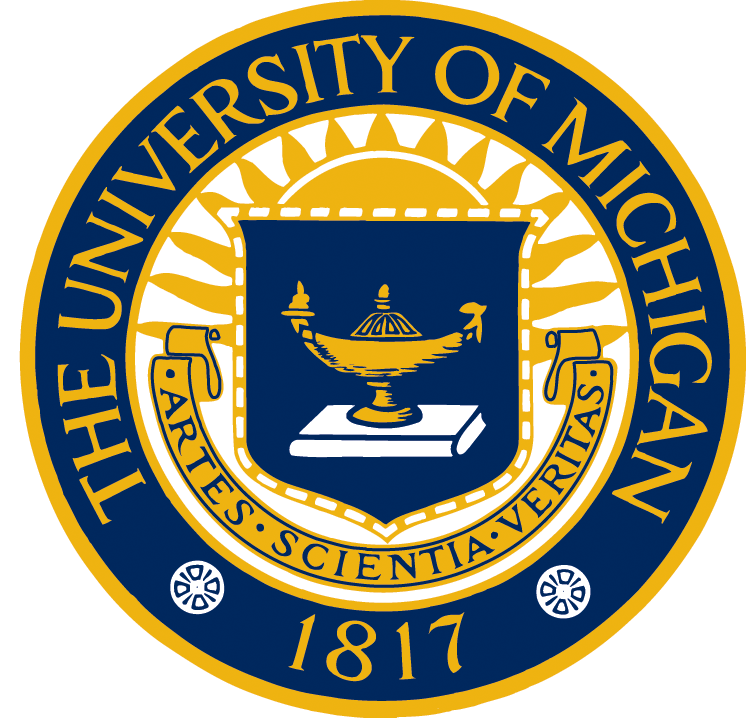 found m-seq
Phase correction
Frequency correction
Look for
M-seq
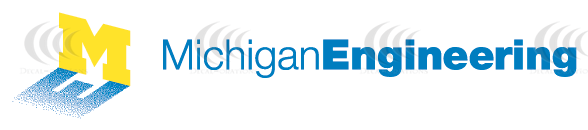 Initial start up
12500 samples
Brad Freyberg, JunYong Lee, SungHo Yoon, Uttara Kumar, Tingting Zou
After GFX routine
is finished,
set mseq_found = 0
Receiving & decoding data
● Fill up character array(data)
   (fixed length)
● Save I, Q decision samples
User triggers
1st m-seq
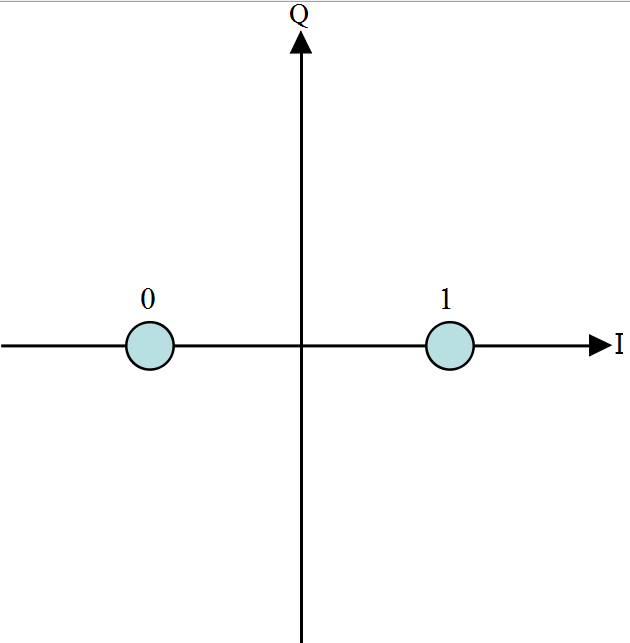 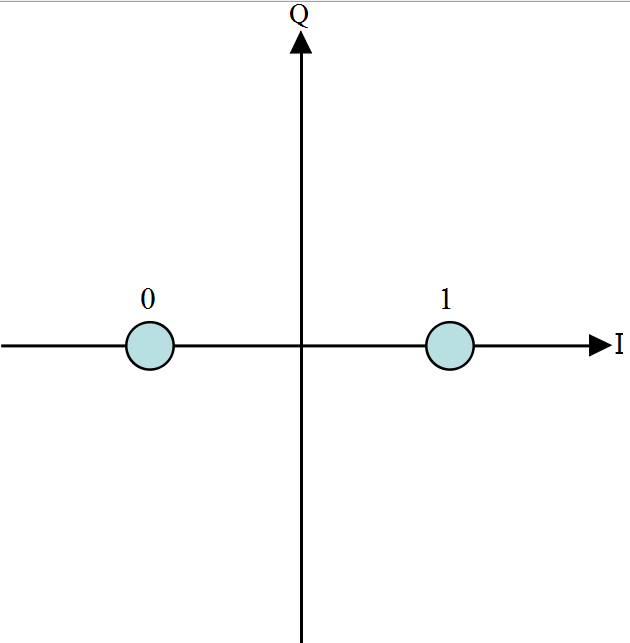 Filter 
g(t)
I
Print GFX
● Print character array
● Print full I, Q
●“animate” the drawing
Data Packet Structure
System Design
Time varying IQ values
Project Description
ΔƟ_total
Modulated Carrier
Detected I,Q values
packet countdown >0
Ɵ
Filter 
g(t)
M-sequence
This field specifies the 15 bit correlation sequence which detects the start of the data packet .
Used for frequency, phase and timing calibration

Packet no. : 
This field helps the receiver to keep track of the number of packets that are yet to arrive.
For eg. a 2 in this field would inform that receiver that 2 data packets are to follow the current one and a value 0 indicates end of transmission. 

Data:
This field contains the actual data being sent from the transmitter.
The goal of our project is to implement the communication modules, that constitute a traditional radio, in software and to successfully demonstrate wireless communication using our system. Software Defined Radio attempts to place much or most of the complex signal handling involved in communications receivers and transmitters into software. Doing this allows these radios to be configured ‘on-the-fly’ providing the much needed flexibility which is the growing demand of any modern communication system today.
Fixed IQ values
Q
Correct I,Q values
Turn
On
Tx
128 bits
First byte after m-seq (packet countdown)is # of packets to expect
Data ( 15 bytes )
M-sequence
Packet no.
packet countdown =0
Data array is filled
15 bits
8 bits
Synchronization
M-sequence Correlator
Hardware Components
Peaks representing sample boundaries are matched up. 
Compare the slope with a threshold slope.
The slope threshold:
In the first 12500 samples (=2500 samples * 5 sec),the maximum value(power) is detected.
Based on this, we calculate attenuation factor by comparing with the maximum power of wired communications.
Slope threshold = Attenuation factor * MSEQ_SLOPE_THRESHOLD
If (current slope > predefined slope threshold), m-sequence is detected.
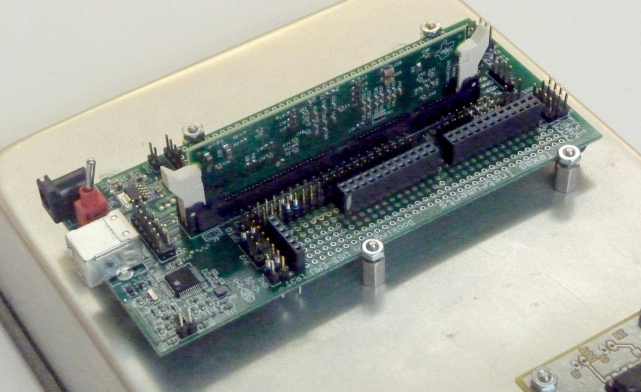 System Overview
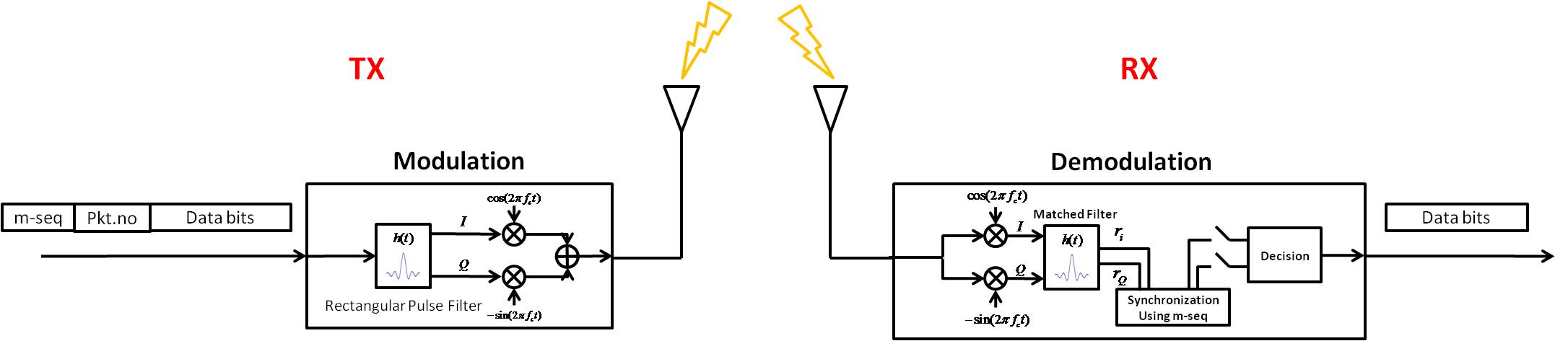 TMS320F28335 DSC
All of our software modules are implemented on this 150 MHz floating point TI Digital Signal Controller
It has 2 on-chip 12 bit, 16 channel ADCs with 2 parallel sample and hold circuits ideal for IQ modulation
6 high resolution PWM pins combined with a low pass filter are configured as the DACs in our system
Phase Offset
Binary Phase Shift Keying(BPSK)
Modulation
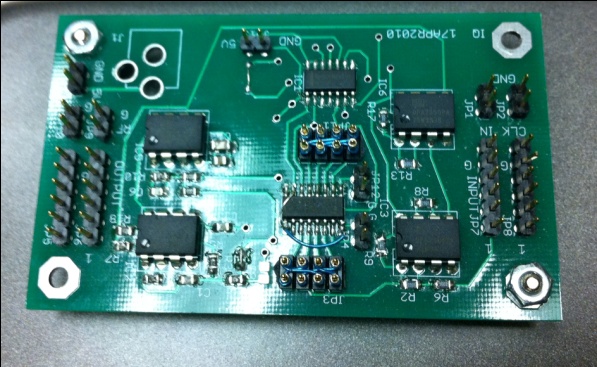 Phase-shift keying has information in the phase of sinusoidal waveform.
In BPSK , the phase of the RF carrier is shifted 180 degrees in accordance with a digital bit stream.
Conveys information using two distinct phases (π and 0)
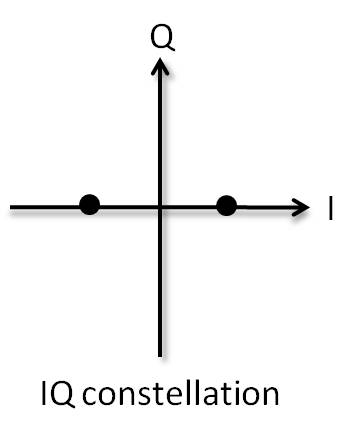 Modulation is the process by which some characteristic (frequency, phase, amplitude, or combinations thereof) of a carrier frequency is varied in accordance with a digital signal.

Inphase-Quadrature modulation:
Transmit 2 carrier sinusoids phased shift by 90 degrees – Inphase component and Quadrature component.
Carriers modulate the digital data to produce the I and Q waveforms.
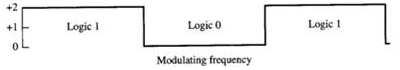 Reason : No information of the transmitted signal’s phase at the receiver side
When the peak is found, we take the latest I,Q sample from the matched filter.
I, Q samples represent the last bits of m-sequence, so we correct the I, Q samples by measuring degree difference on the IQ plot.
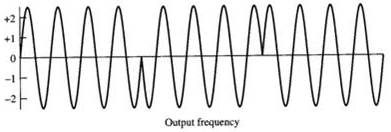 IQ modulator
This board essentially modulates the I and Q waveforms to carrier frequency of 500Mhz
Inputs : Clock, I and Q waveforms
Outputs: Modulated waveform to the antenna tuner board
Frequency Offset
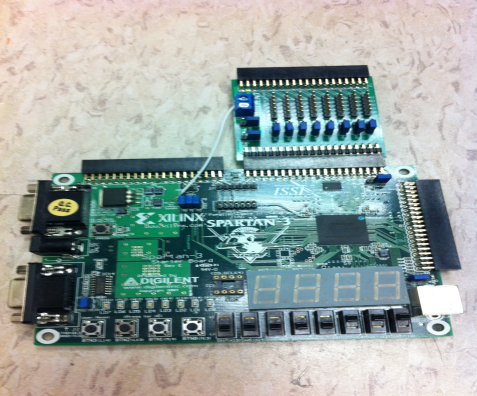 Reason : The frequency of the oscillators at the transmitter and receiver is not exactly same
When the peak is found, we take every alternate of the last samples of the m-sequence.
M-sequence:

[1, 0, 0, 0, 1, 0, 0, 1, 1, 0, 1, 0, 1, 1, 1]


Used Linear Regression Equation to estimate frequency offset per a bit:
Spartan-3 FPGA
Connected directly to the DSC through SPI bus
Configured to graph the received data on the IQ constellation plot through a VGA display
Matched Filter
The signal at the receiver is affected by noise resulting in a low SNR. 
Sampling this received waveform may result in a ‘0’ being interpreted as a ‘1’ or vice versa causing errors.

SOLUTION ? 
Matched filter is an optimal linear filter that maximizes the signal-to-noise ratio(SNR) in AWGN channel
Concept behind it :
Calculate the correlation between the signal and filter  maximize the inner product  minimize the effect of channel noise  increase SNR
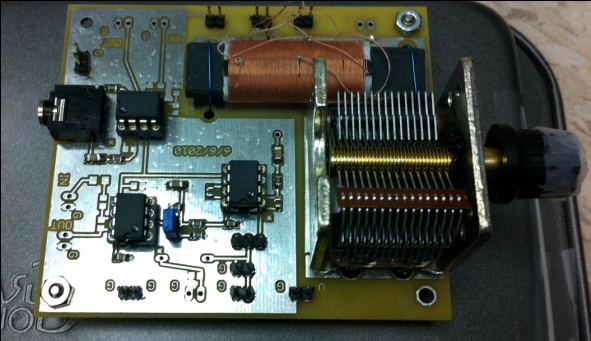 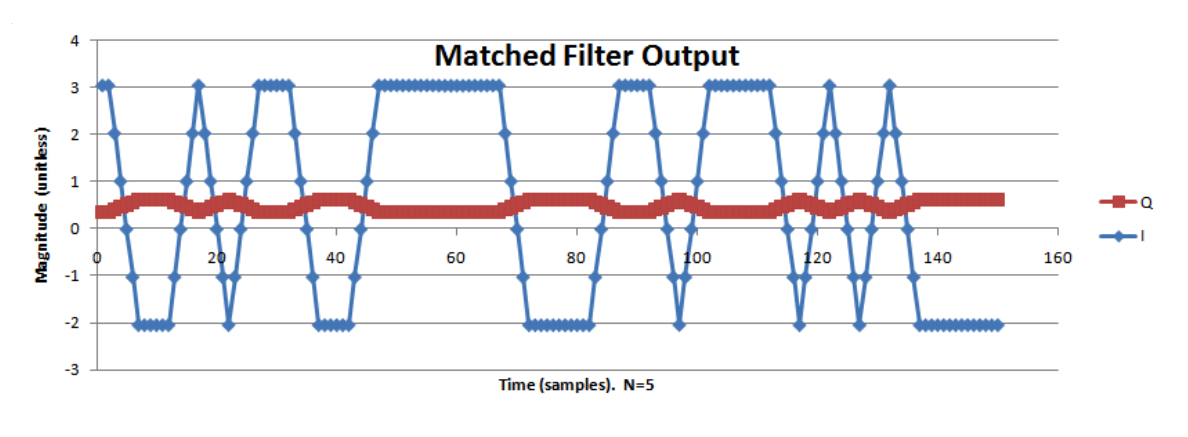 Antenna Tuner Board 
The RF front end that tunes the antenna to the carrier frequency
It has OpAmps on it for magnifying received signal
I and Q waveforms passed through the Matched filter in our system
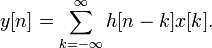